TOÁN
CÁC SỐ ĐẾN 100
Chủ đề6
Bài 21
SỐ CÓ HAI CHỮ SỐ
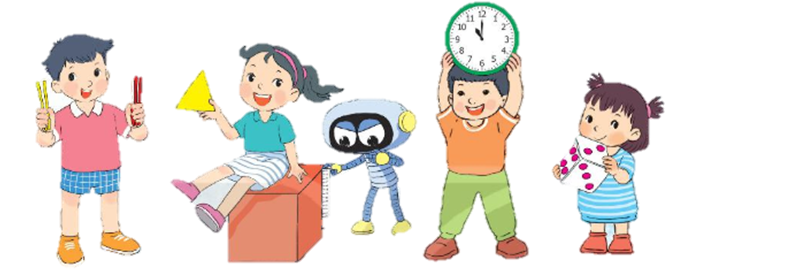 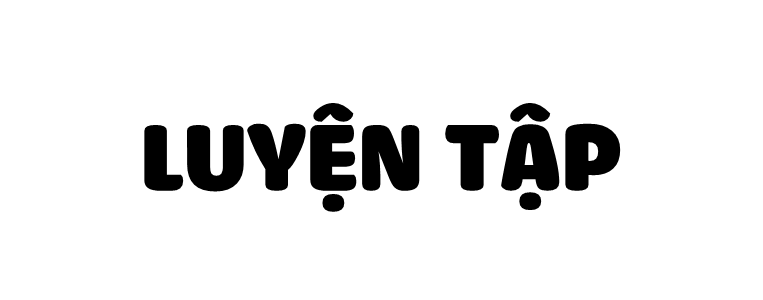 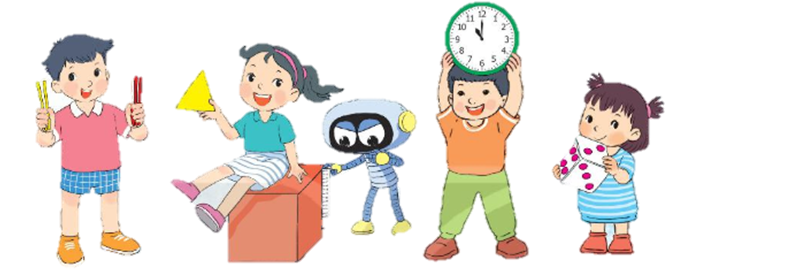 LUYỆN TẬP
Số?
1
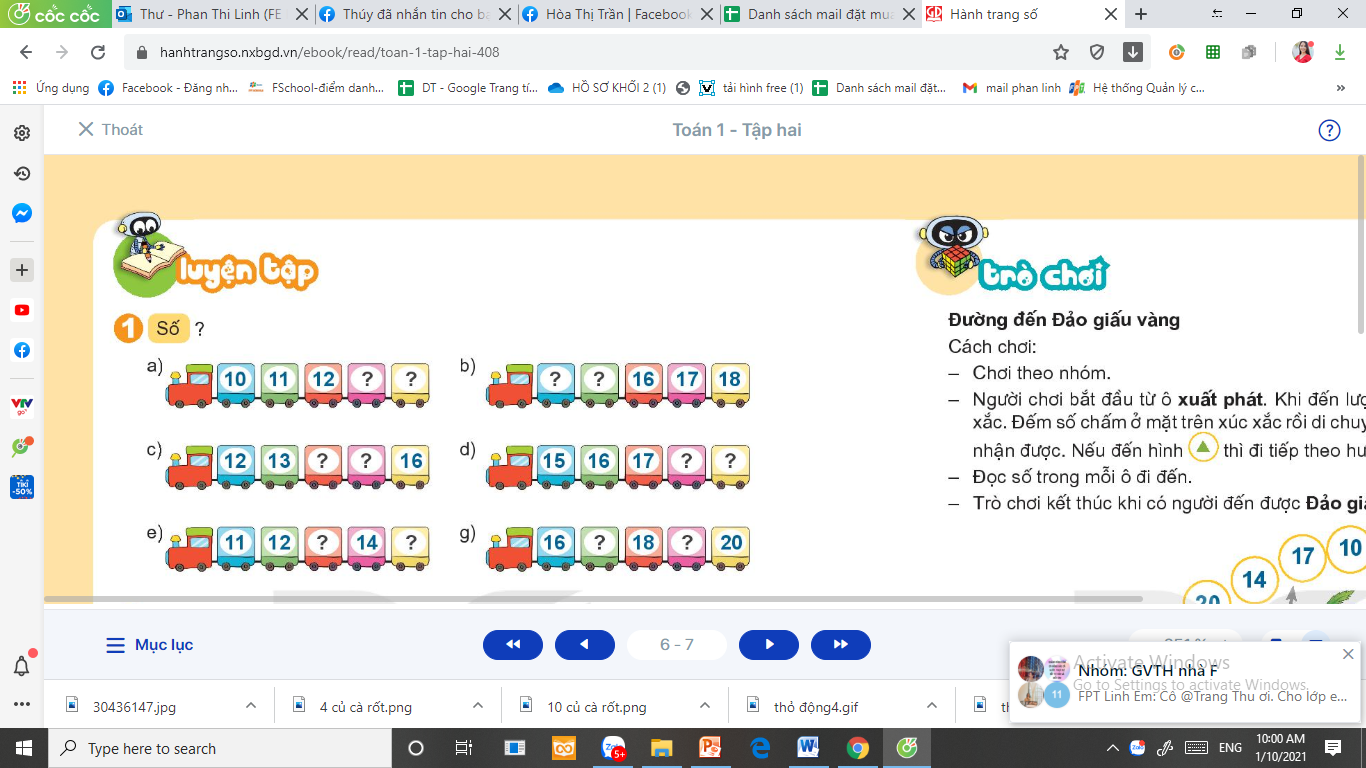 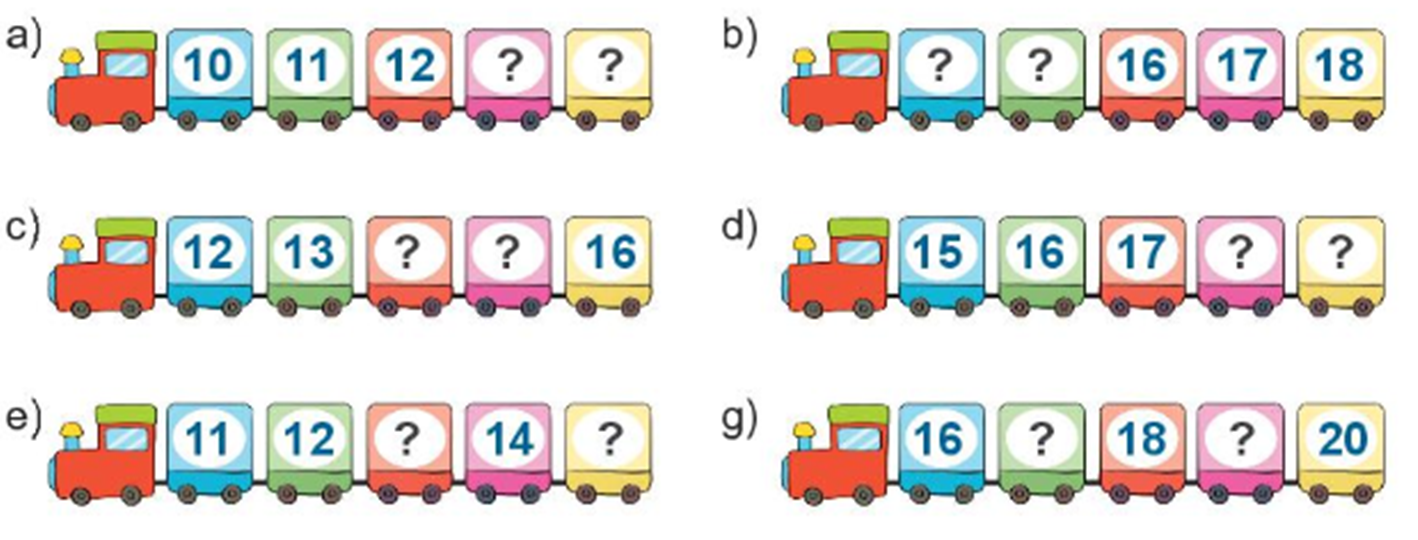 10
11
12
?
?
14
13
16
17
18
?
?
15
14
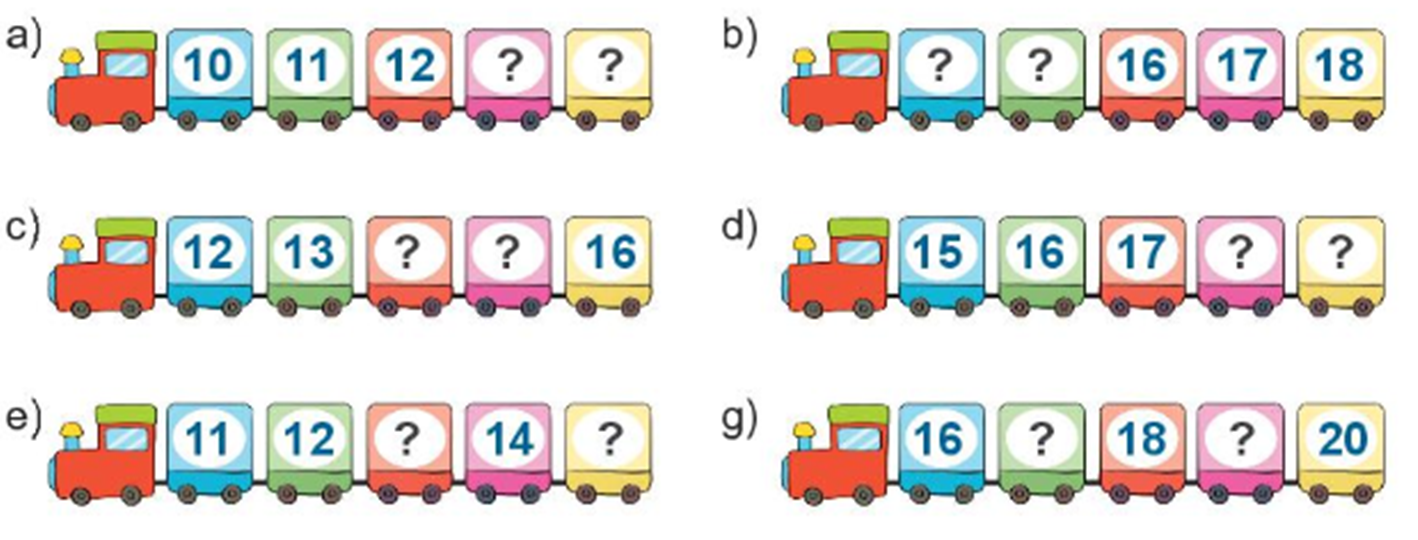 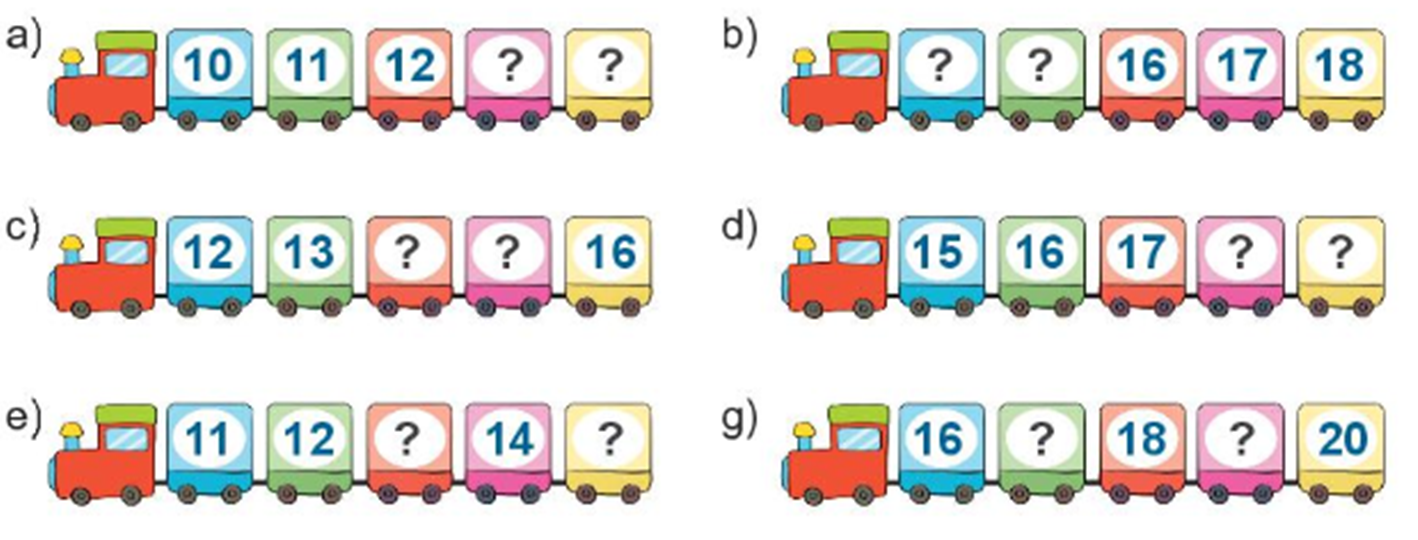 12
13
16
?
?
15
14
15
16
17
?
18
?
19
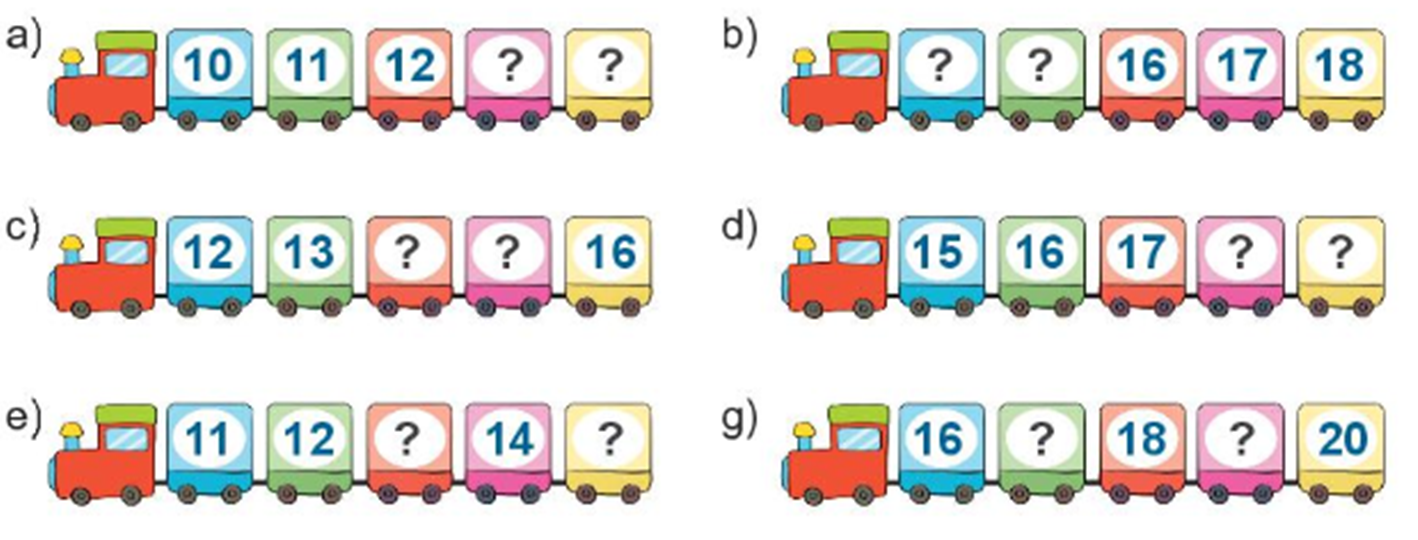 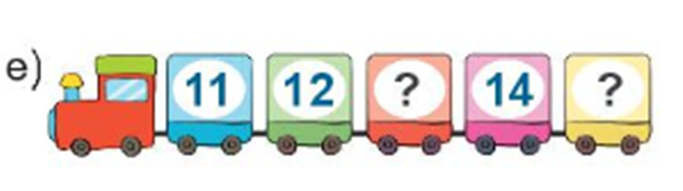 16
20
?
?
19
18
17
11
14
?
?
15
12
13
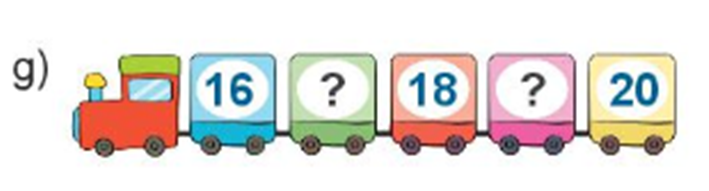 Quan sát tranh rồi trả lời.
1
Trên bàn có:
a) Mấy cái kẹo?
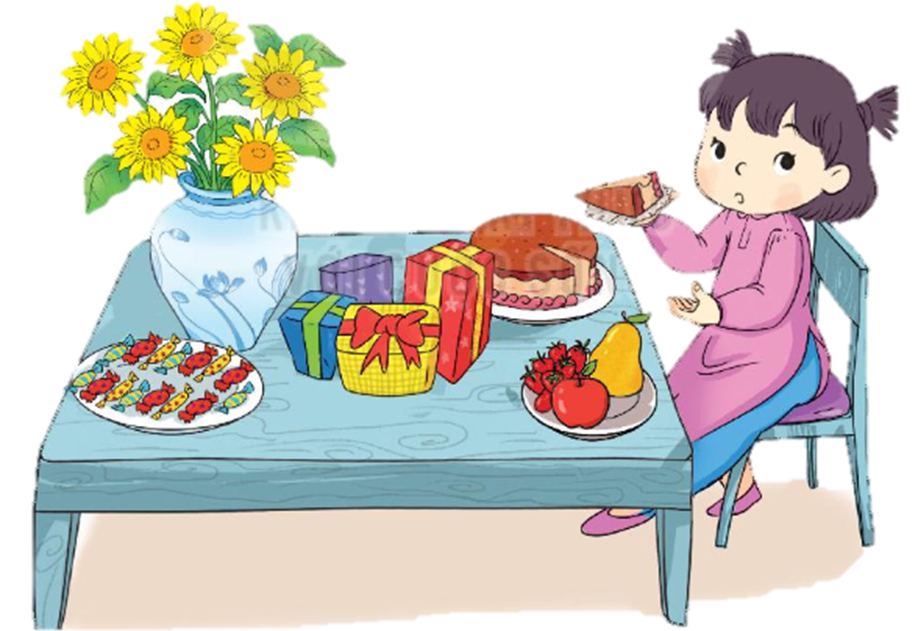 Trên bàn có 15 cái kẹo.
b) Mấy gói quà?
Trên bàn có 4 gói quà.
c) Mấy bông hoa?
Trên bàn có 5 bông hoa.
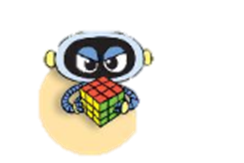 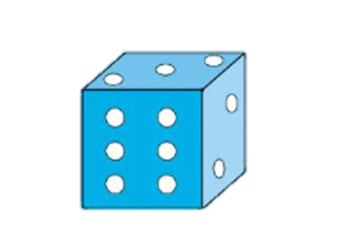 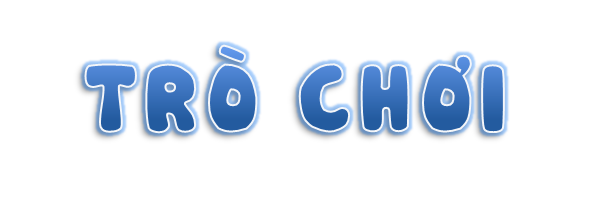 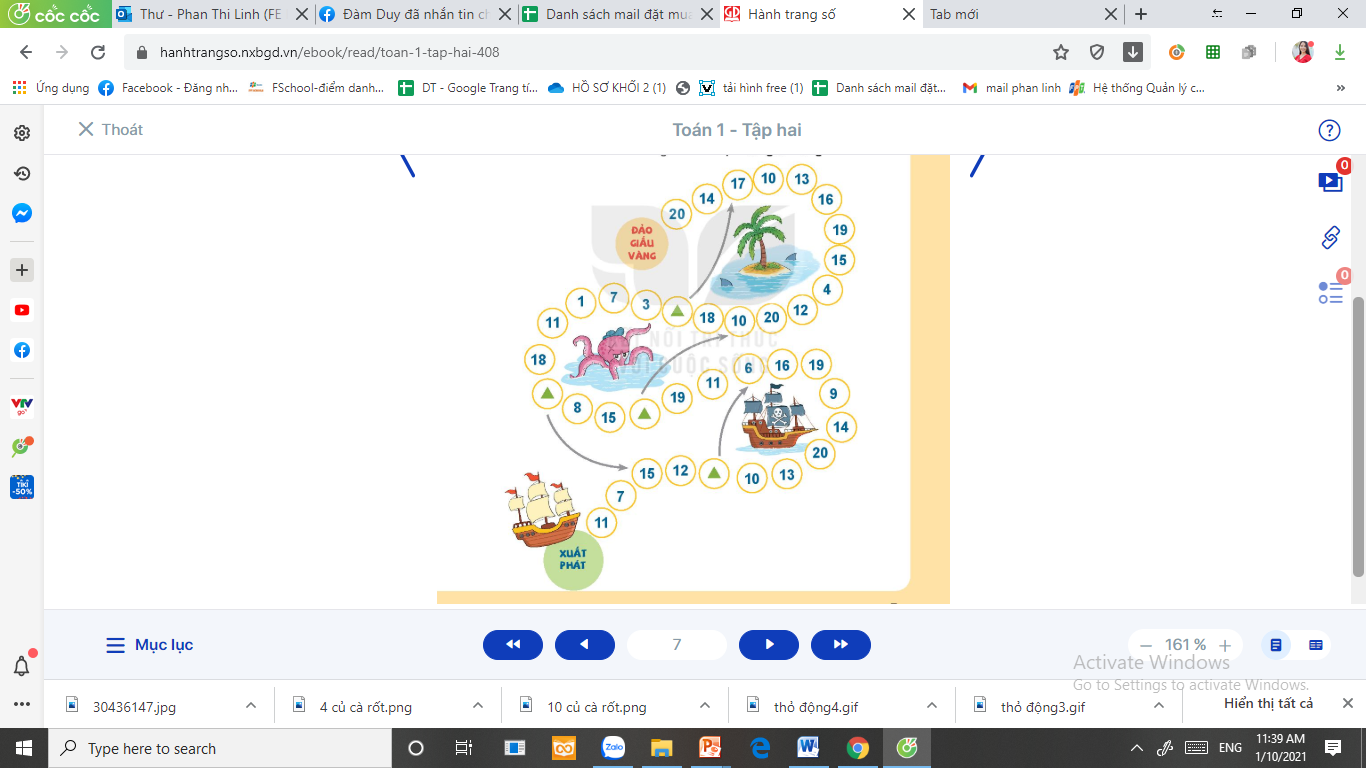 Hoạt động
Dặn dò:
             -  Xem lại bài đã học
             -  Hoàn thành vở bài tập 
             - Chuẩn bị bài: Các số tròn 
               chục trang 8